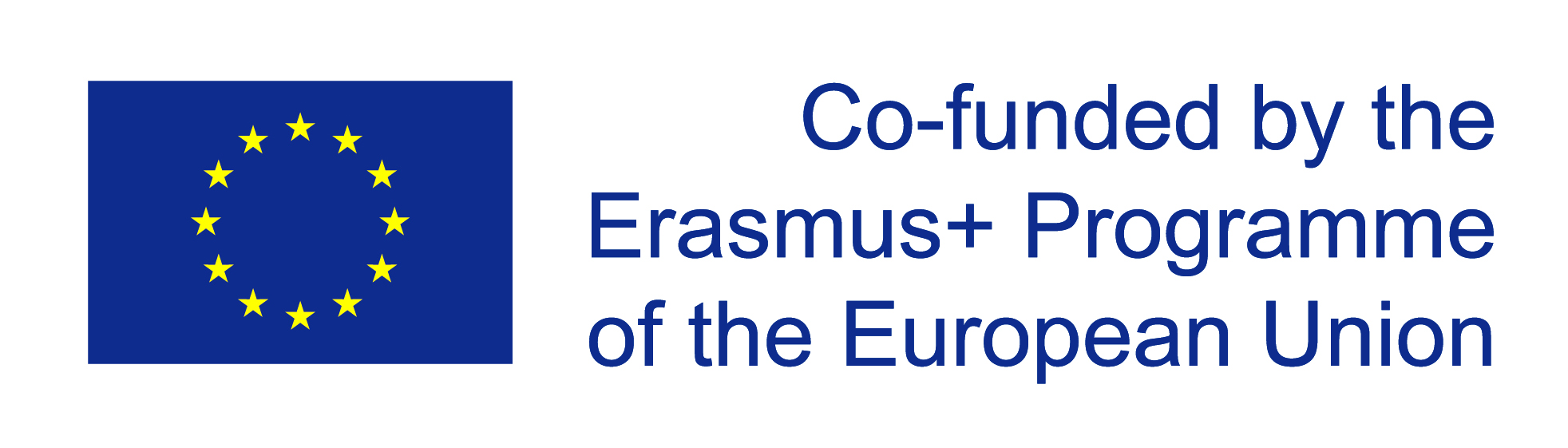 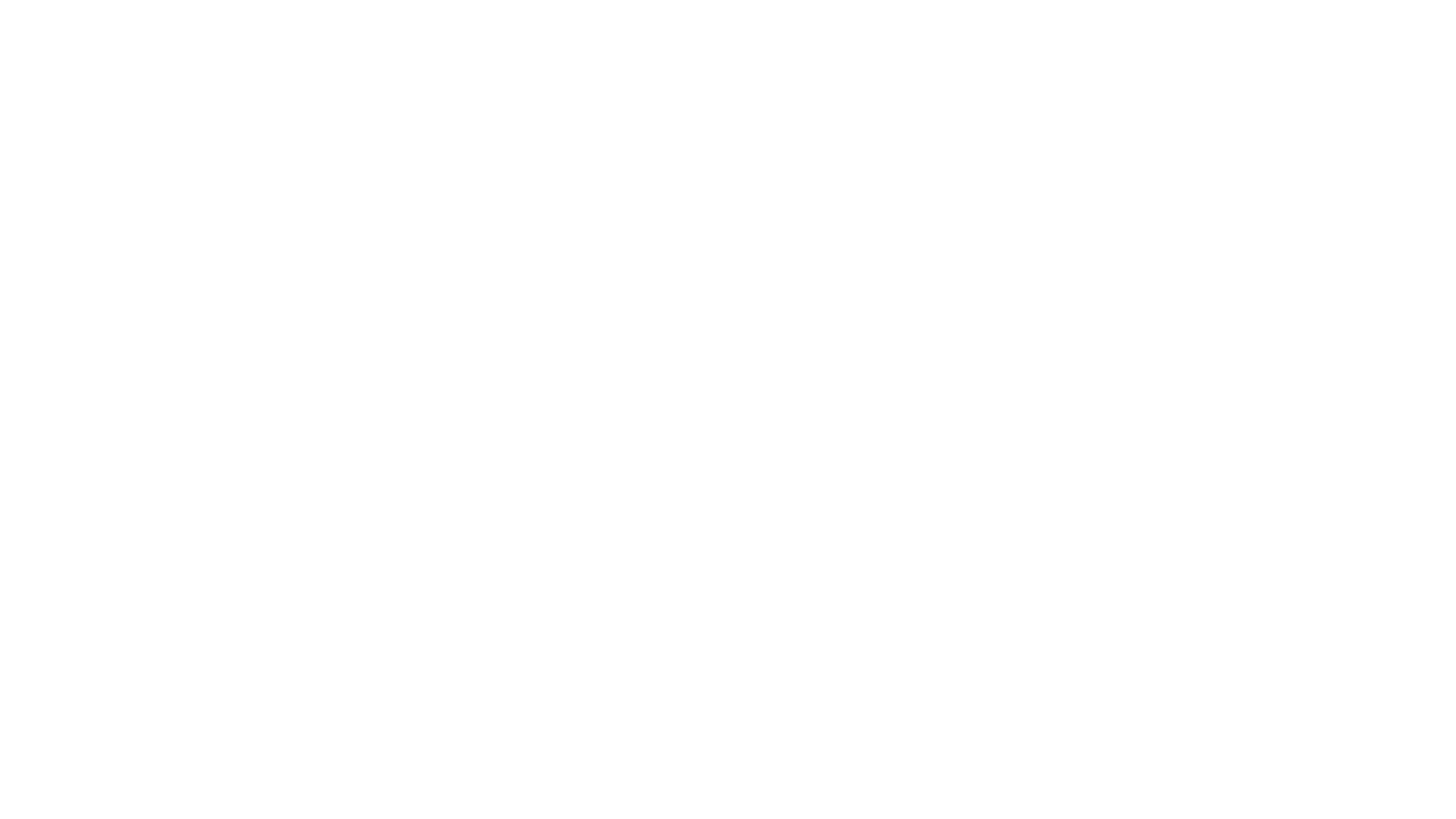 Erasmus+ tukee hankkeita, joiden tavoitteena on kehittää yleissivistävää koulutusta eurooppalaisessa yhteistyössä. Ohjelma antaa mahdollisuuden koulujen ja muiden yleissivistävien koulutuksen toimijoiden yhteistyölle sekä oppilas- ja henkilöstövaihdolle.
Erasmus+ yleissivistävälle koulutukselle
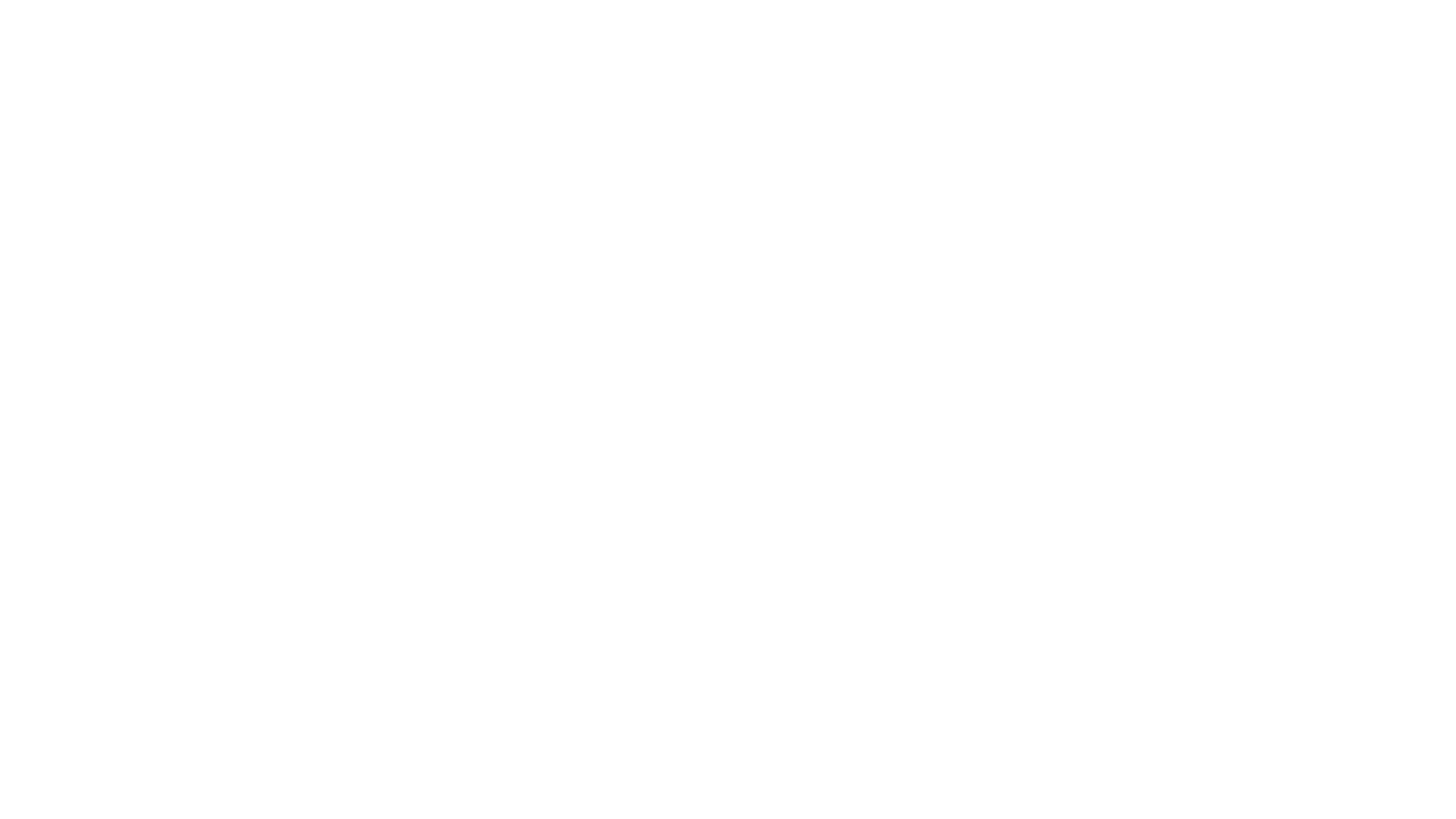 Nostaa koulutuksen laatua sekä tukea kansainvälistymistä ja kansallista kehitystoimintaa
Lisätä henkilöstön osaamista kouluttautumalla
Kehittää henkilöstön kielitaitoa ja kansainvälisiä taitoja sekä auttaa verkostoitumaan
Lisätä oppilaiden perustaitoja ja vähentää koulupudokkuutta
Edistää ja kehittää varhaiskasvatusta
Kehittää innovatiivisia toimintatapoja ja yhteistyömuotoja
Tukea opetussuunnitelman mukaista toimintaa ja eurooppalaisia koulutusstrategioita
Ohjelman keskeisenä tavoitteena on
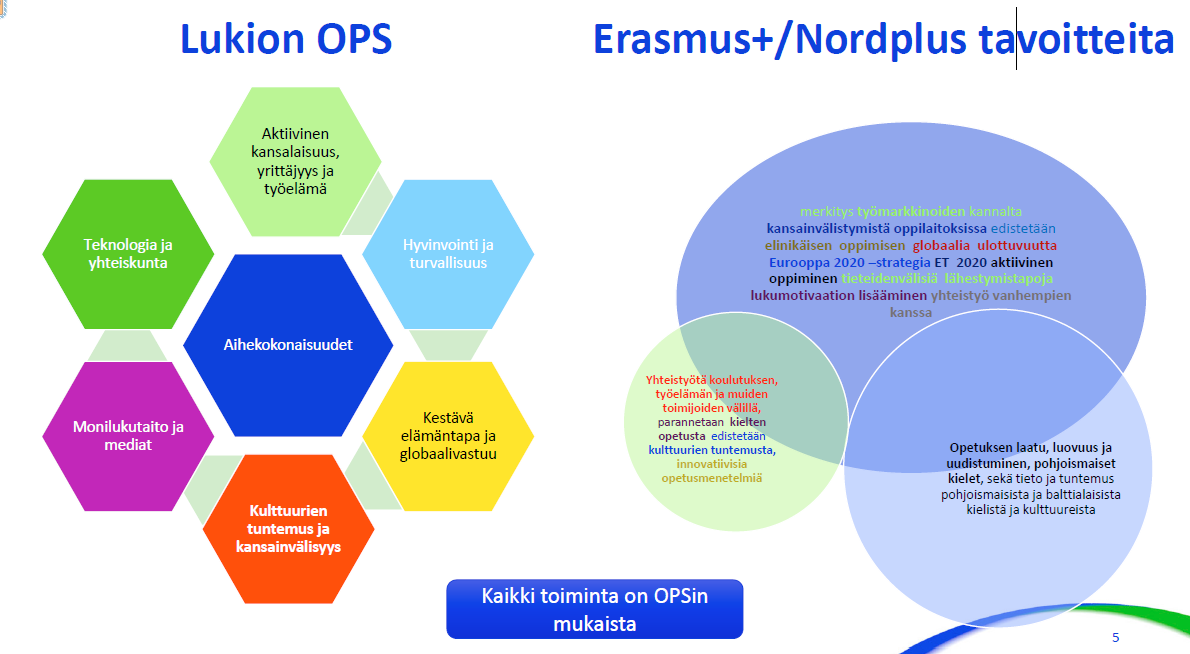 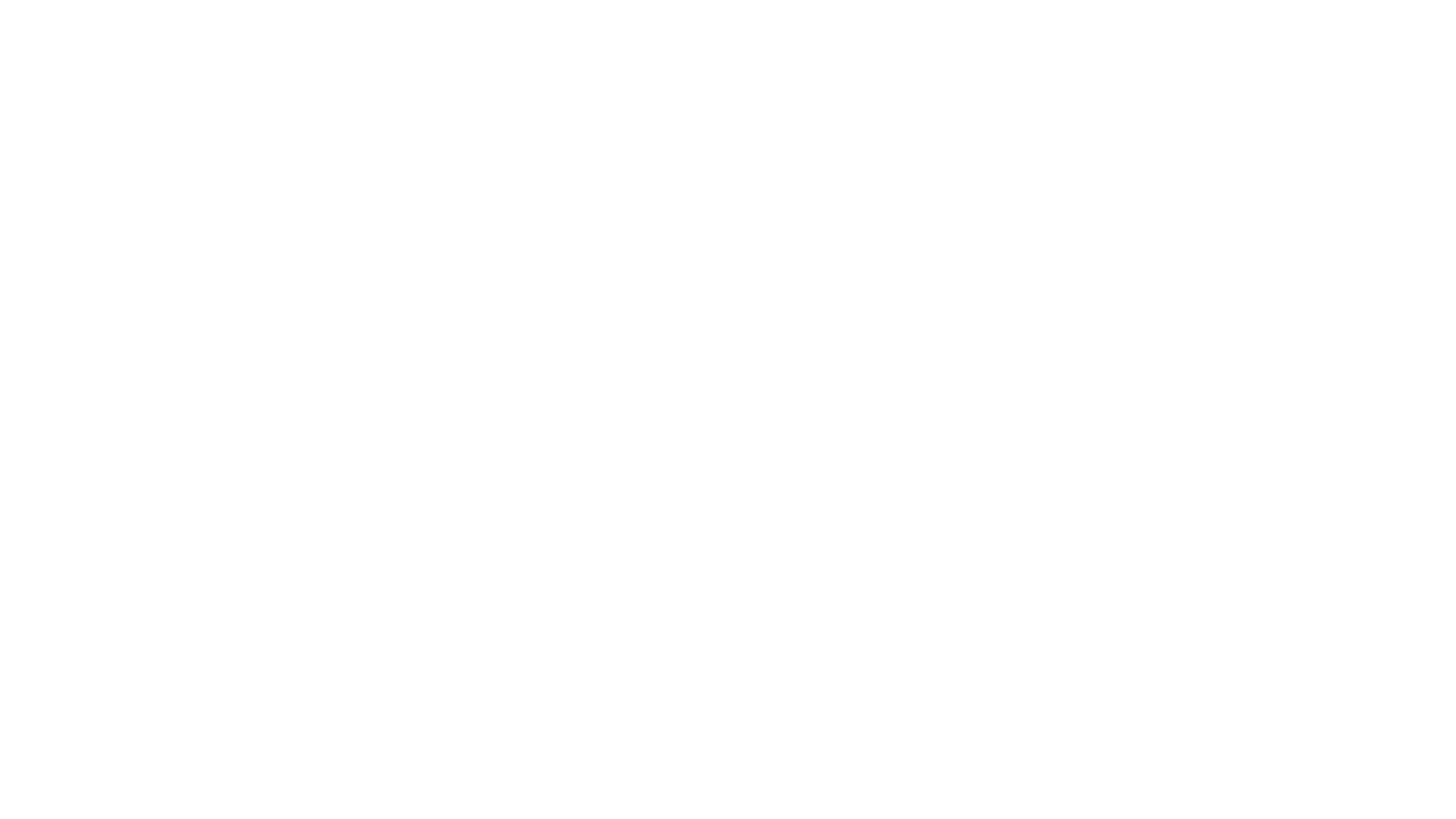 Miltä haiset, kun olet käynyt uimassa islantilaisessa kuumassa lähteessä?
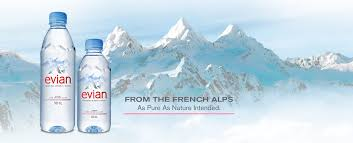 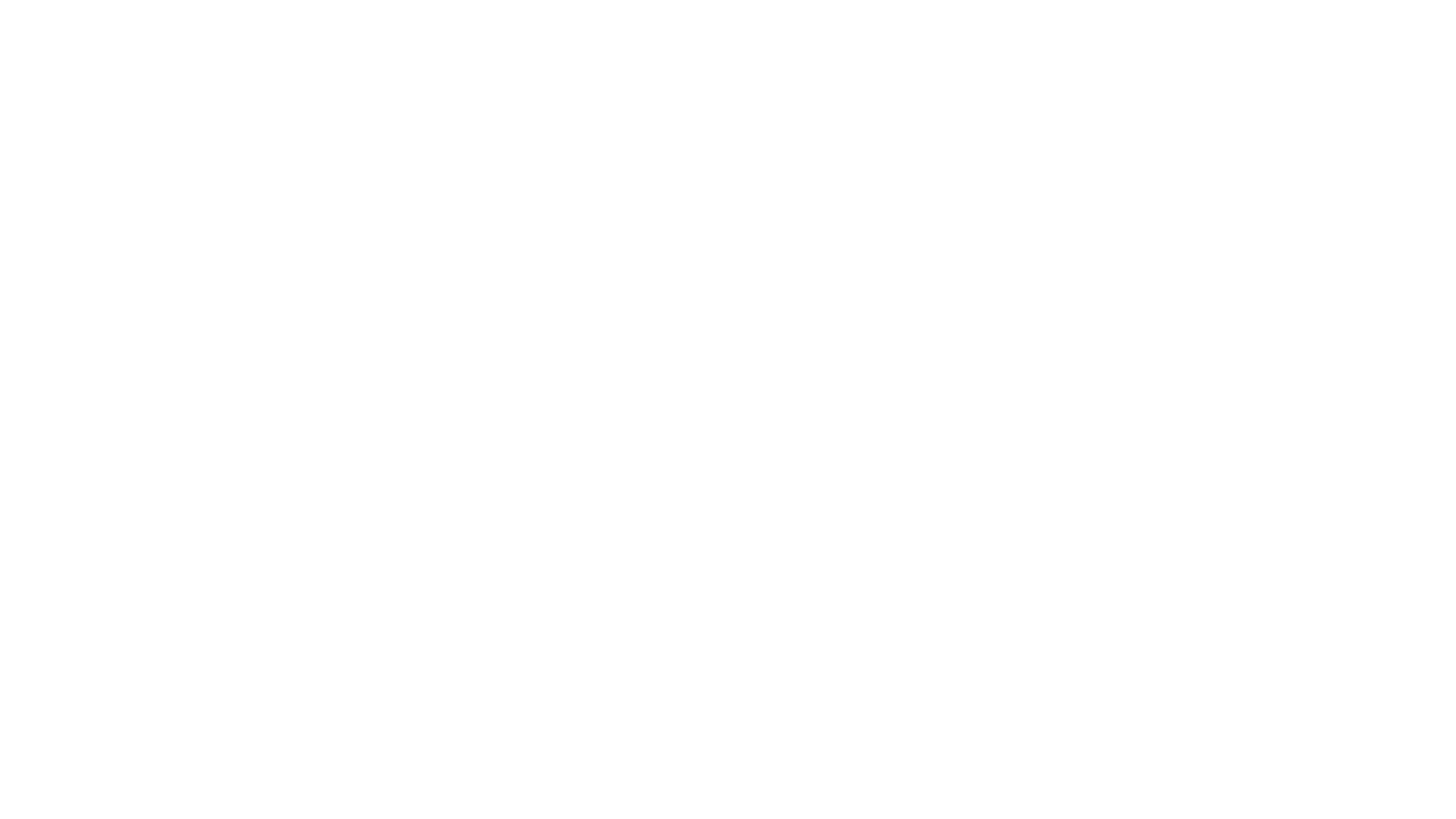 Onko Haapaveden vesijohtovesi puhtaampaa kuin Evianin pullovesi?
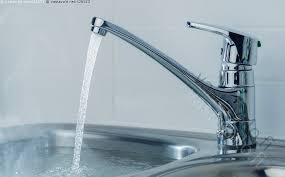 Miksi sädehoito tappaa syöpäsolut?
Onko kreikkalaisissa kouluissa vesivessat?
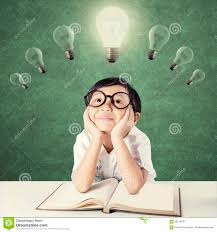 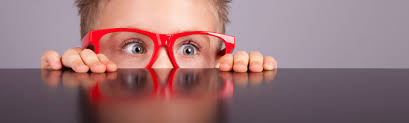 Otetaan selvää!!
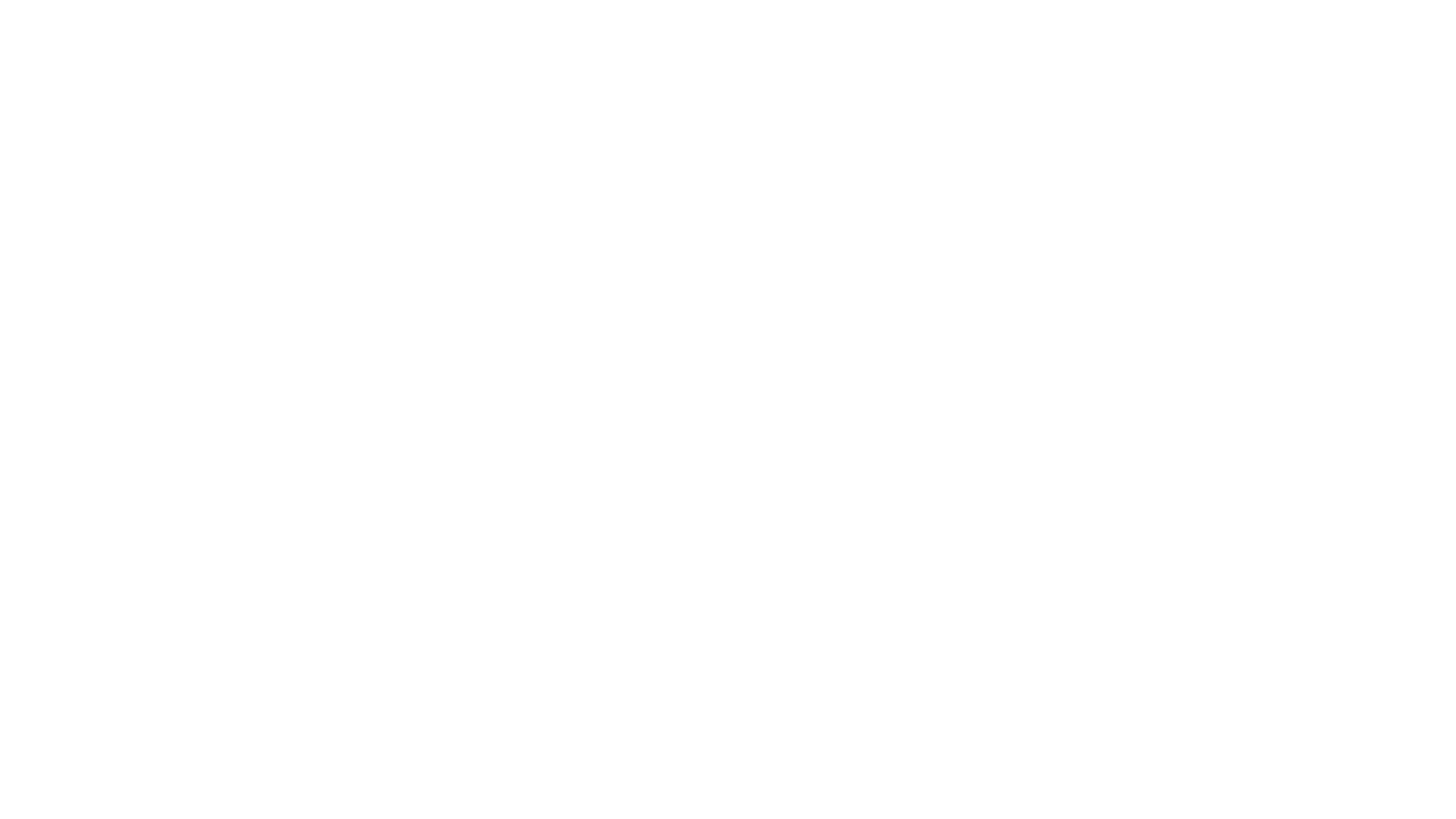 Tavoitteita: 
herättää kiinnostus luonnontieteisiin
ympäröivän maailman ymmärtäminen (sekä luonto että teknologia)
kestävän kehityksen periaatteet
kriittinen ja innovatiivinen ajattelu, oma-aloitteisuus, yhteistyötaidot, kieli- ja teknologiataidot…
syrjäytymisen ehkäiseminen
muihin kulttuureihin tutustuminen, asennekasvatus
Science around us
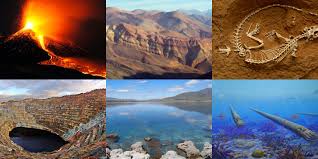 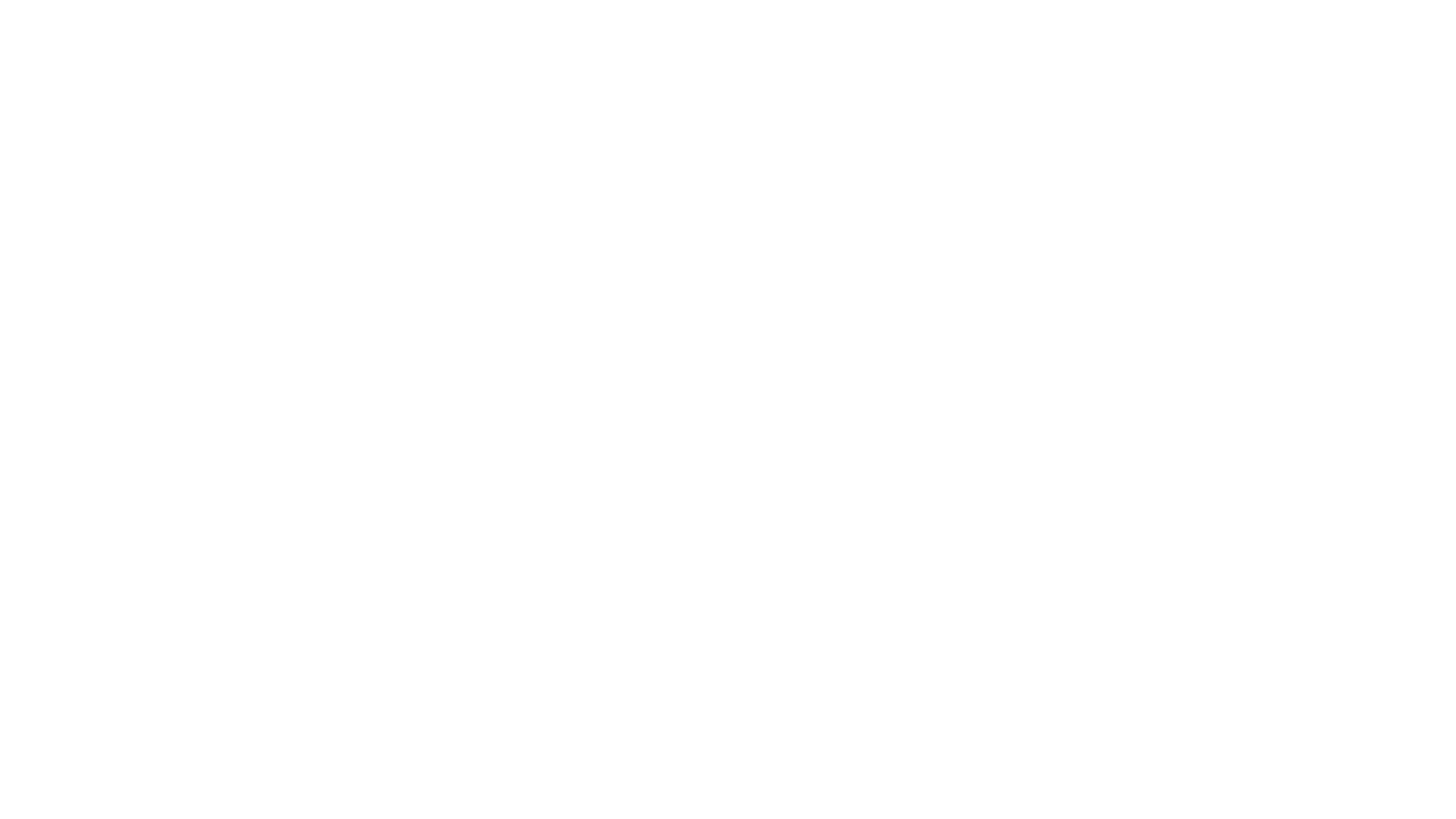 Science around us: projektin aiheita
Alueiden geologiset erityispiirteet
Luonnonilmiöt
Vesi
Luonnonvarat
Energiantuotanto
Kestävä kehitys
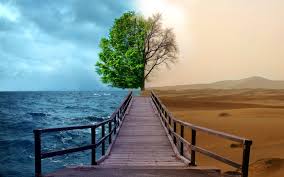 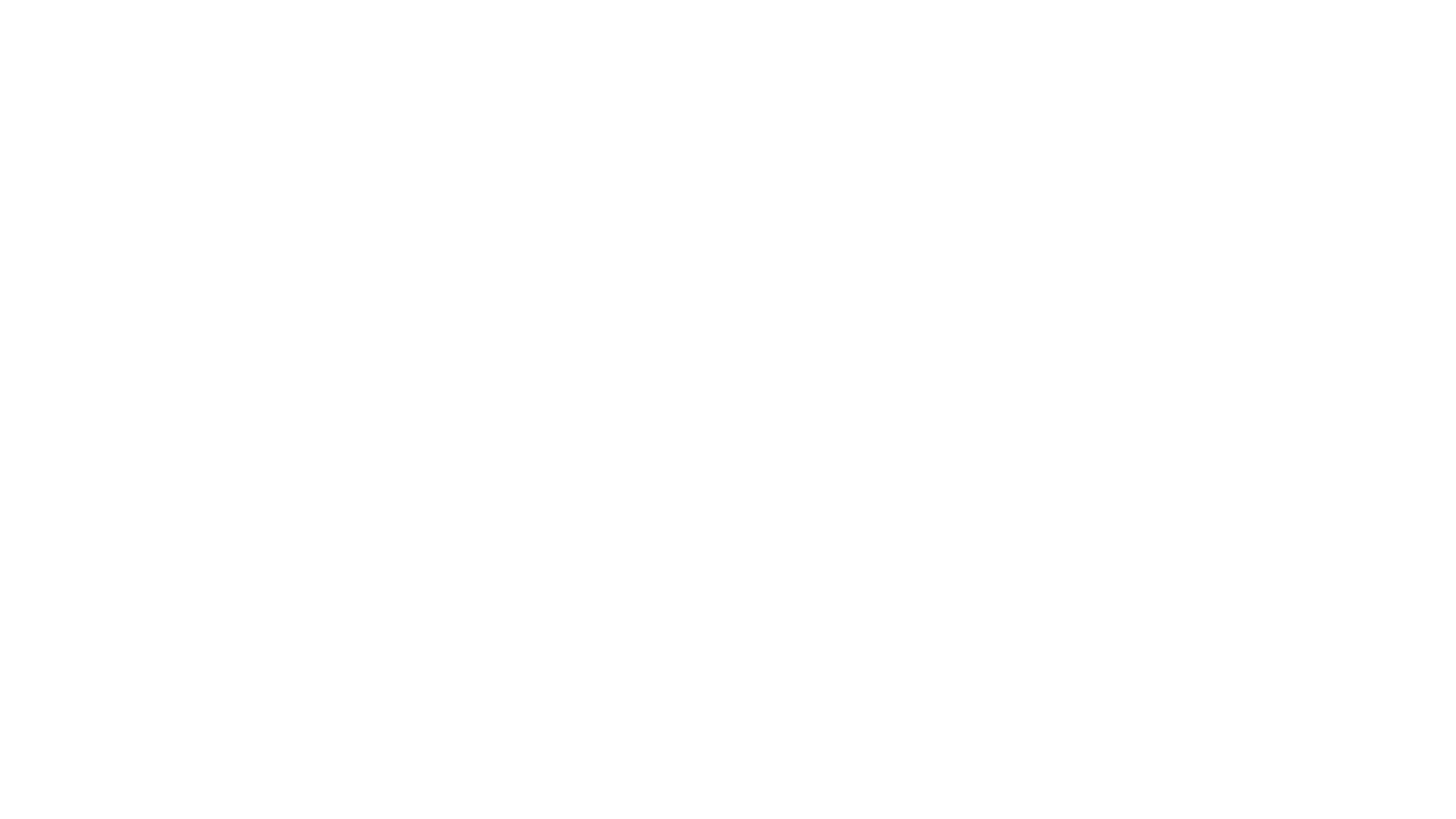 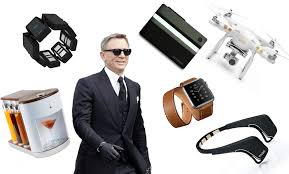 Science around us: projektin aiheita
Teknologia ympärillämme:
mm. ydinfysiikan sovelluksia, arkipäivän laitteiden toimintaperiaatteita
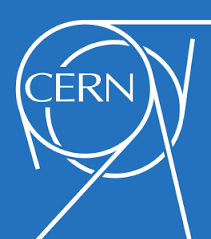 Science around us: partnerikoulut
Science around us: partnerikoulut
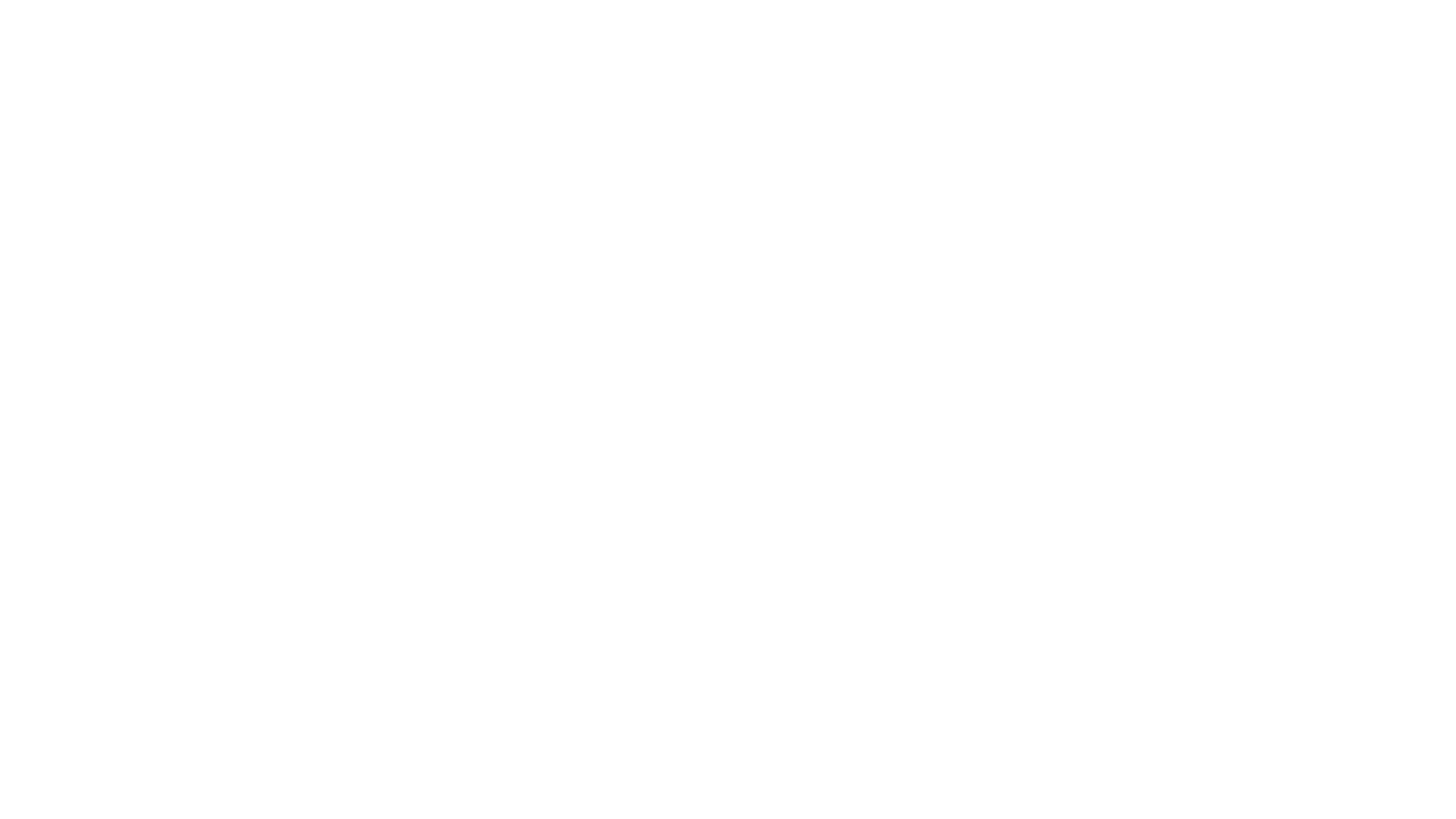 Kestää kaksi lukuvuotta: syksy 2018 -> kevät 2020
Kurssin pituus opiskelijoille: 2 krs
Kurssin tunnit projektiluonteisesti
Työkieli: englanti
Mukaan valitaan 20 opiskelijaa (1. ja 2. luokilta)
Opiskelijat sitoutuvat työskentelemään aktiivisesti ja vastuuntuntoisesti kahden vuoden ajan kurssin aihepiirien tehtäviä työstäen
Kurssiin kuuluu Eu:n rahoittama viikon pituinen opintomatka johonkin kumppanikouluista Haapaveden lukion edustajana (4 opiskelijaa/ reissu)
Matkoista ei tule muita kuluja kuin käyttörahat
Vastavuoroisesti sitoudutaan majoittamaan meillä vierailevat opiskelijat (helmikuu-2019)
Science around us: kurssi
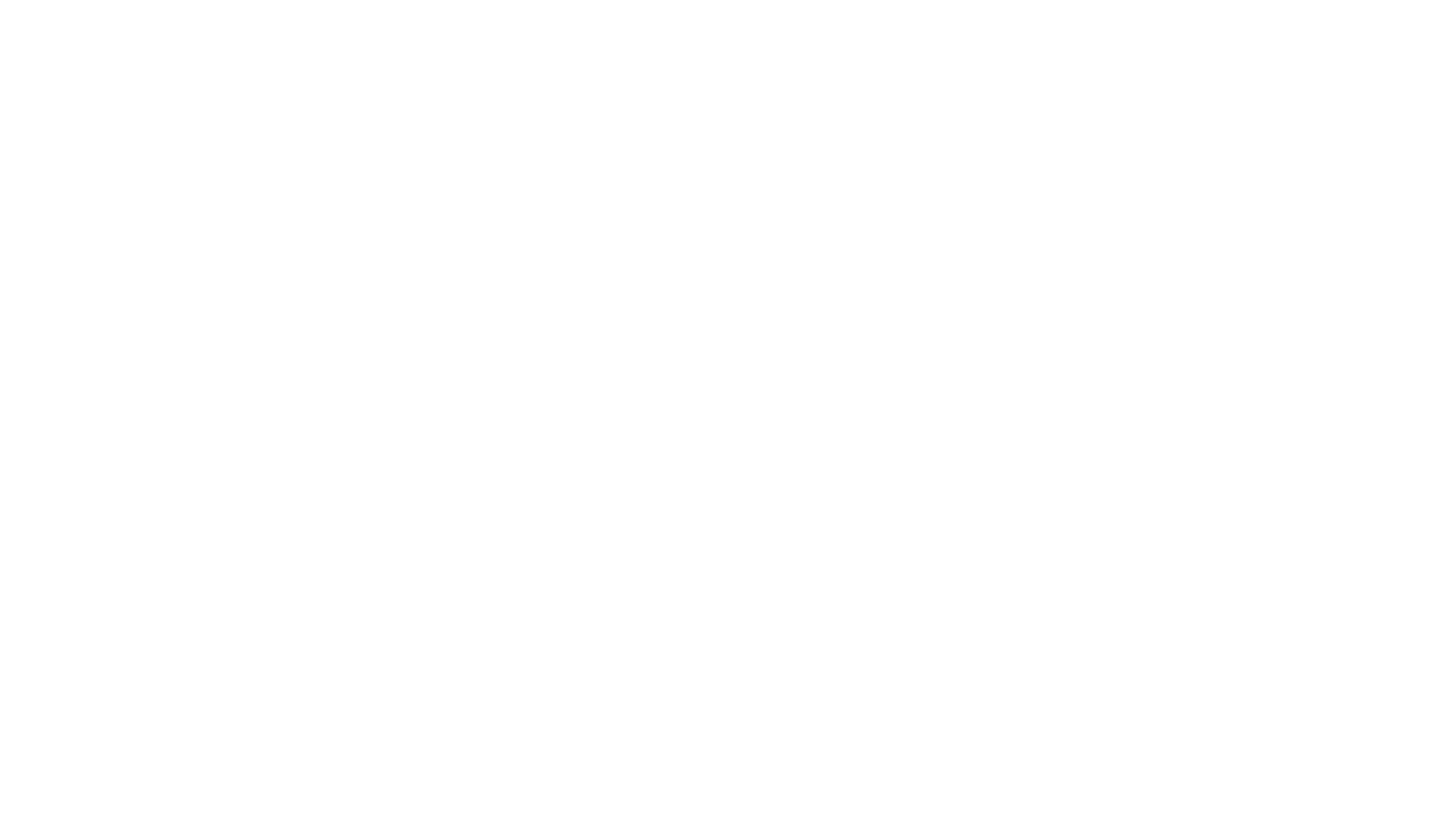 Projektikokoukset
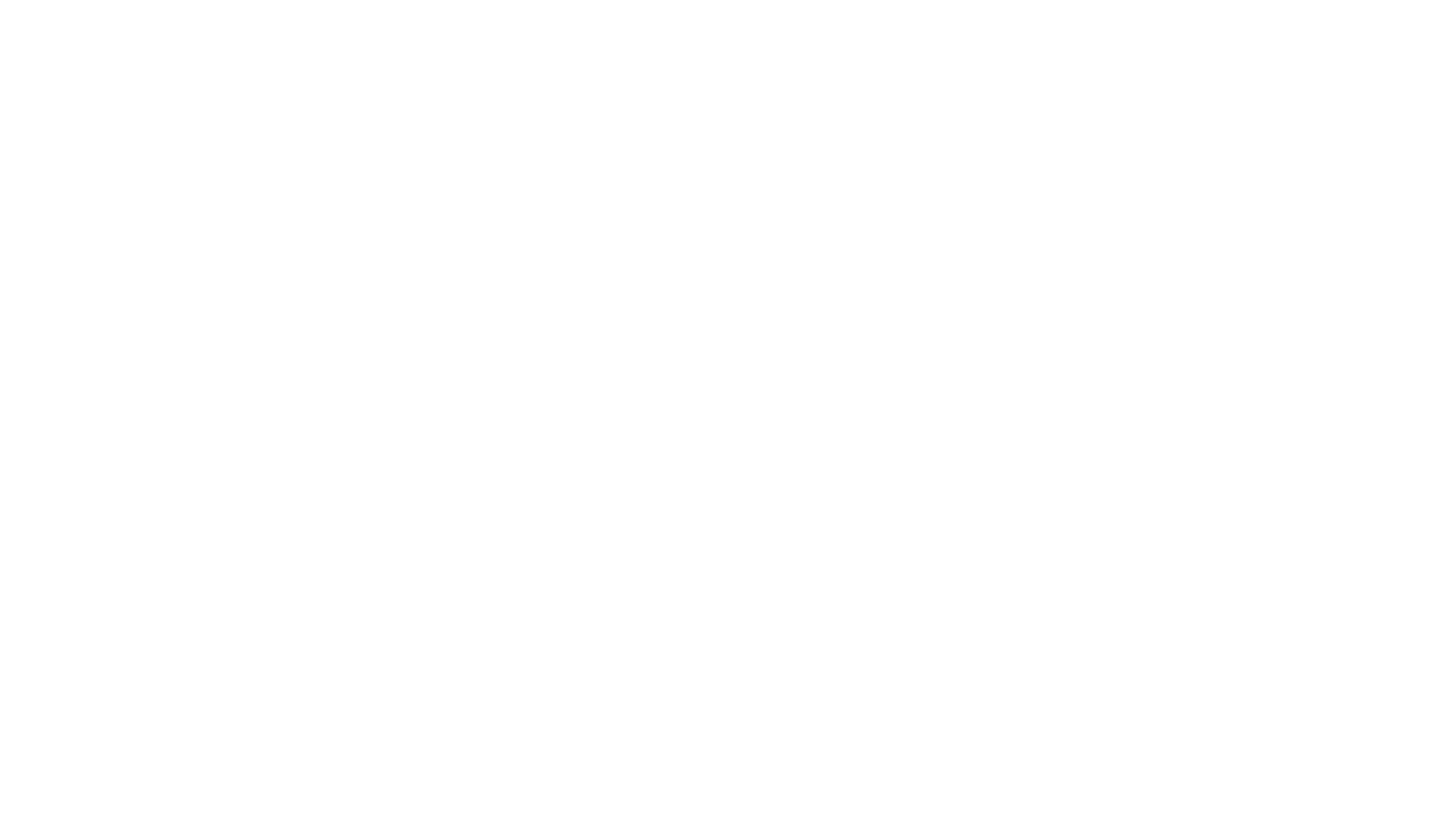 Jos olet:
Utelias
Avoin
Ennakkoluuloton
Sosiaalinen
Ahkera
Vastuuntuntoinen
Kielitaitoinen
Valmis oppimaan uutta
1. tai 2. vuosiluokan opiskelija
Olet valmis edustamaan kouluamme
Pystyt majoittamaan vastavierailijan
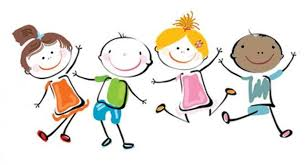 Hae mukaan!Täytä sähköinen hakukaavake ke 12.9. mennessä.